1.6 Bonding
Ionic bonding

a.	recall and interpret evidence for the existence of ions, limited to physical properties of ionic compounds, electron density maps and the migration of ions, eg electrolysis of aqueous copper chromate(VI)
b.	describe the formation of ions in terms of electron loss or gain
c.	draw electron configuration diagrams of cations and anions using dots or crosses to represent electrons 
d.	describe ionic crystals as giant lattices of ions
e.	describe ionic bonding as the result of strong net electrostatic attraction between ions
f.	recall trends in ionic radii down a group and for a set of isoelectronic ions, eg N3- to Al3+
Connector:
What elements typically form ionic bonds?
Why do they do this?
What type of structure is usually formed?
What force is present in such structures?
Bonding
The definition of a Chemical Bond is the force that holds atoms together.

The physical and chemical properties of elements/compounds depends on the type of chemical bond involved.
Ionic Compounds
Usually metals bond with non-metals to form ionic compounds, wit oppositely charged ions held together by an really strong electrostatic force of attraction.

It is this electrostatic force that we call an ionic bond.

The arrangement of the ions in an ionic compound is called a giant lattice structure.
Giant Lattice Structure
The lattice is arranged like this because it maximizes the attraction of oppositely charged ions, and minimizes the repulsion between similarly charged ions.

All the forces act equally in all directions

Giant lattice structures form ionic crystals.
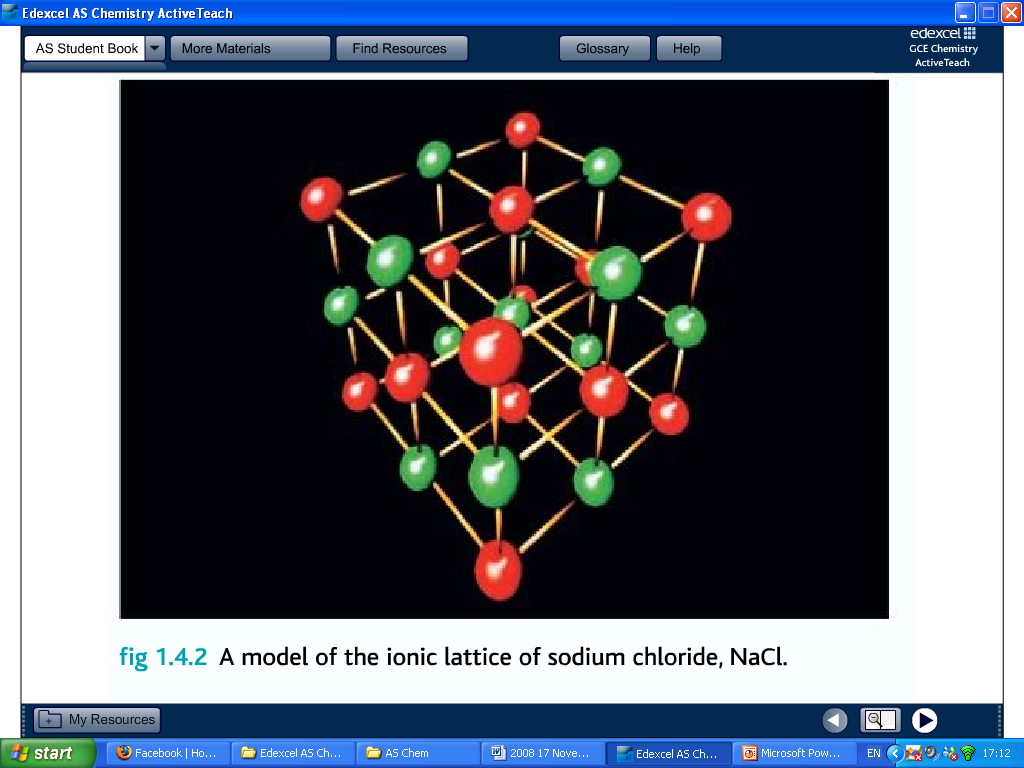 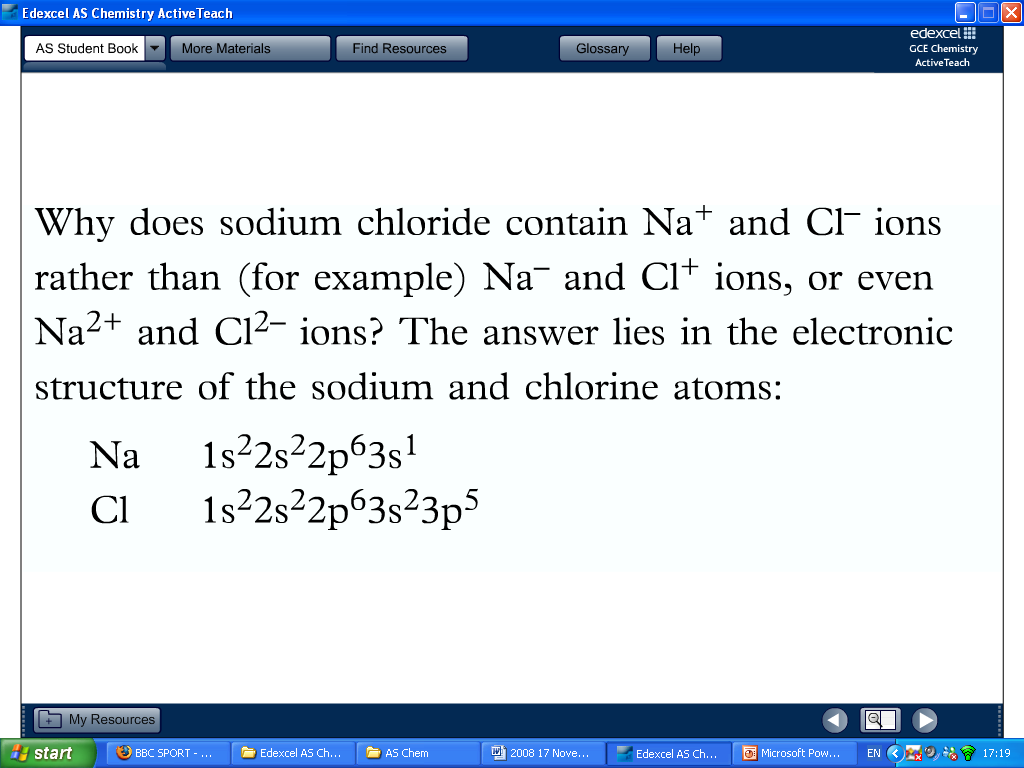 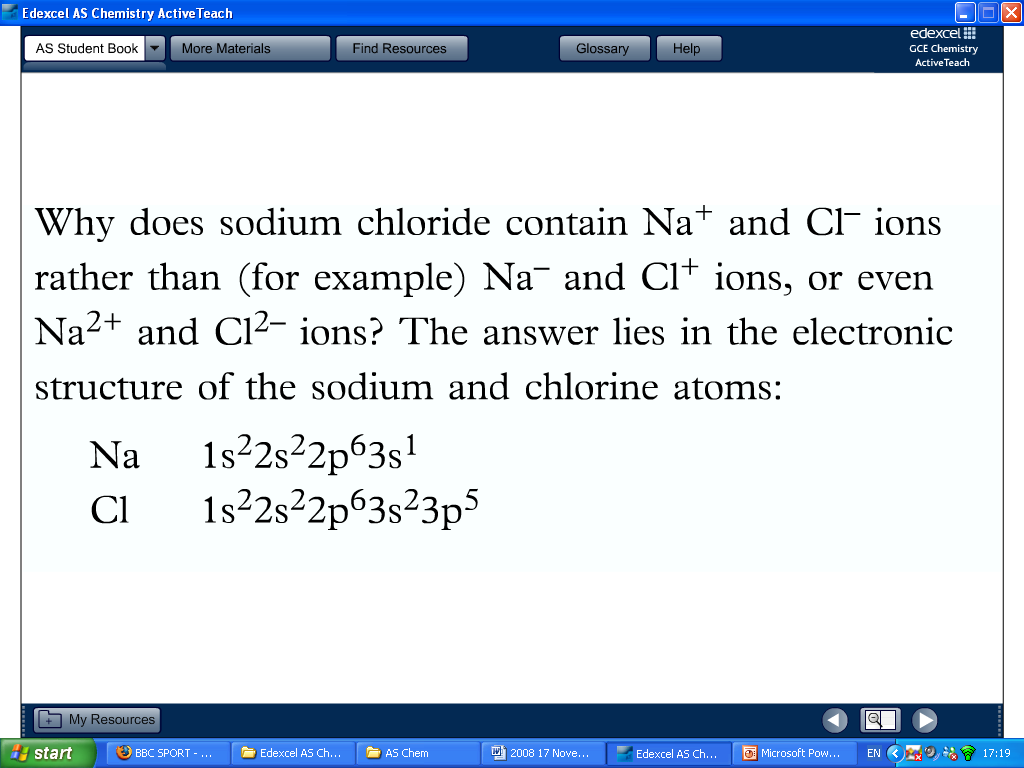 Ionic Bonding
Full and half full subshells are really
stable, as are full outer shell
configurations found in noble gases.

Sodium can get a full outer shell by
Losing an electron from its 3s
Subshell to become a Na+ ion.
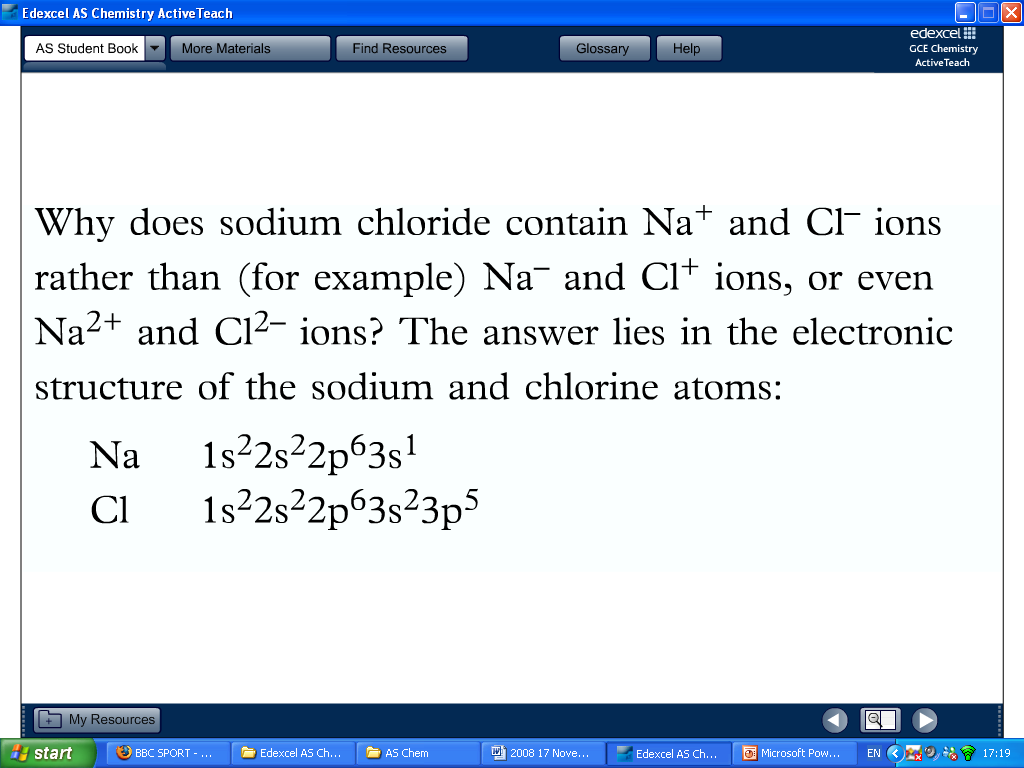 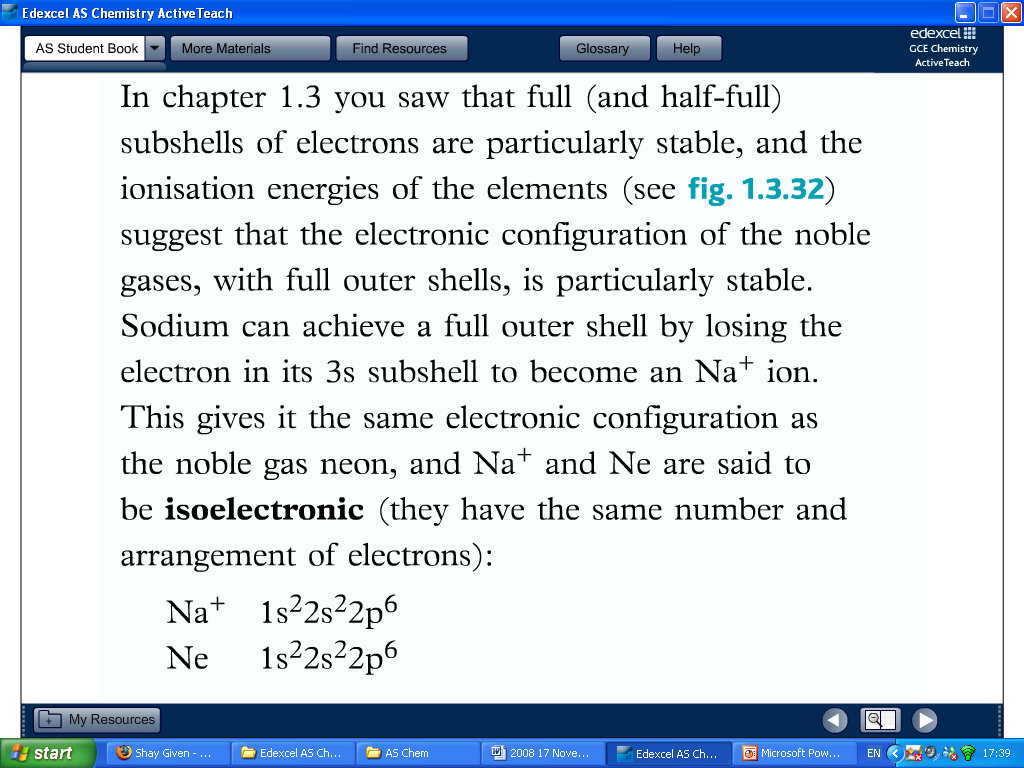 This gives the same electronic configuration as Neon. As
Both have the same number and electronic configuration
Of electrons, we say Na+ and Ne are isoelectronic!
Ionic Bonding
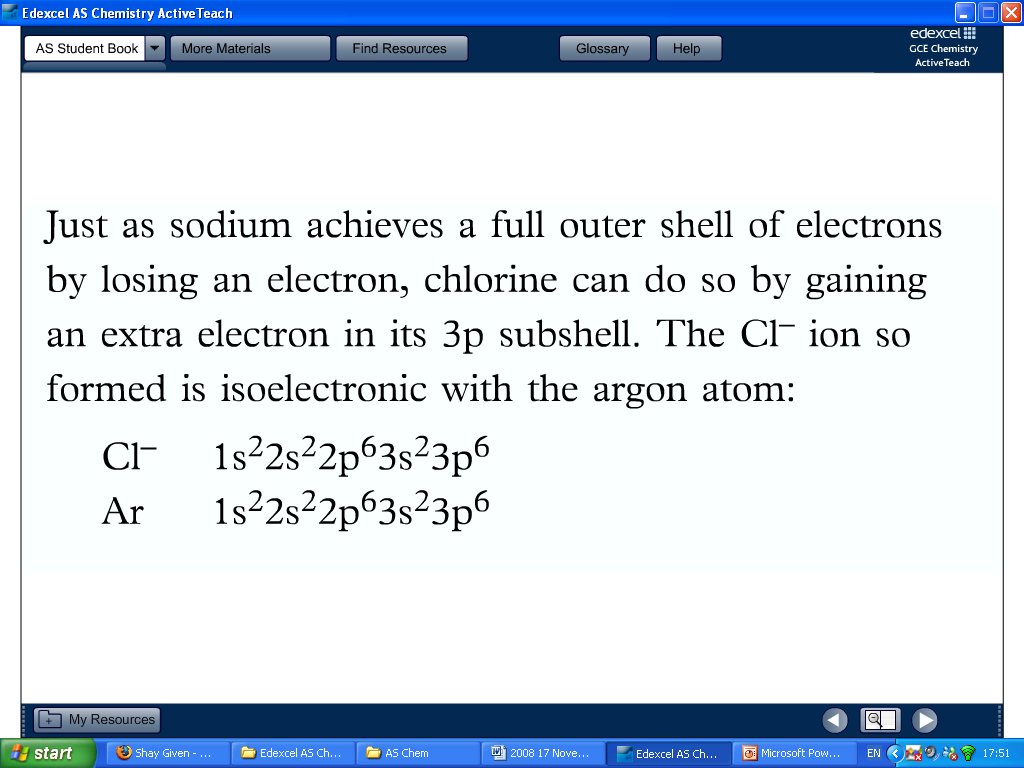 Representing Ionic Bonding
Therefore, for both of Na and Cl to achieve the desired the noble gas (full outer shell) structure, chlorine’s 3p subshell takes up the electron sodium’s 3s subshell wants to get rid of. can be shown using a dot and cross diagram as below:
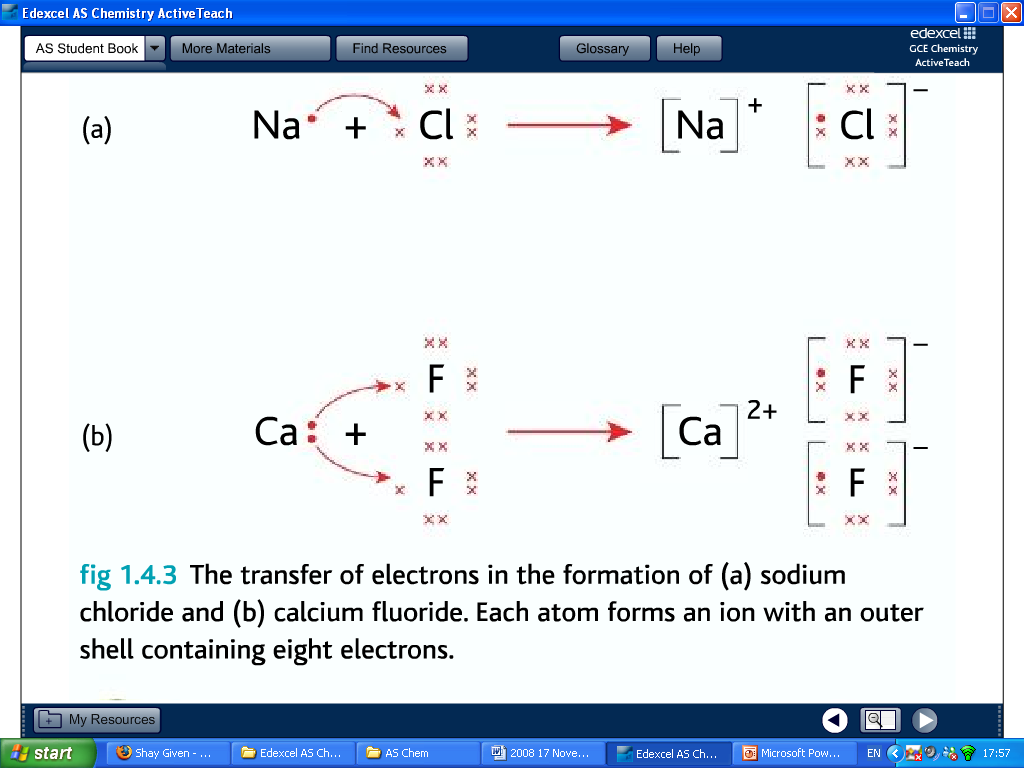 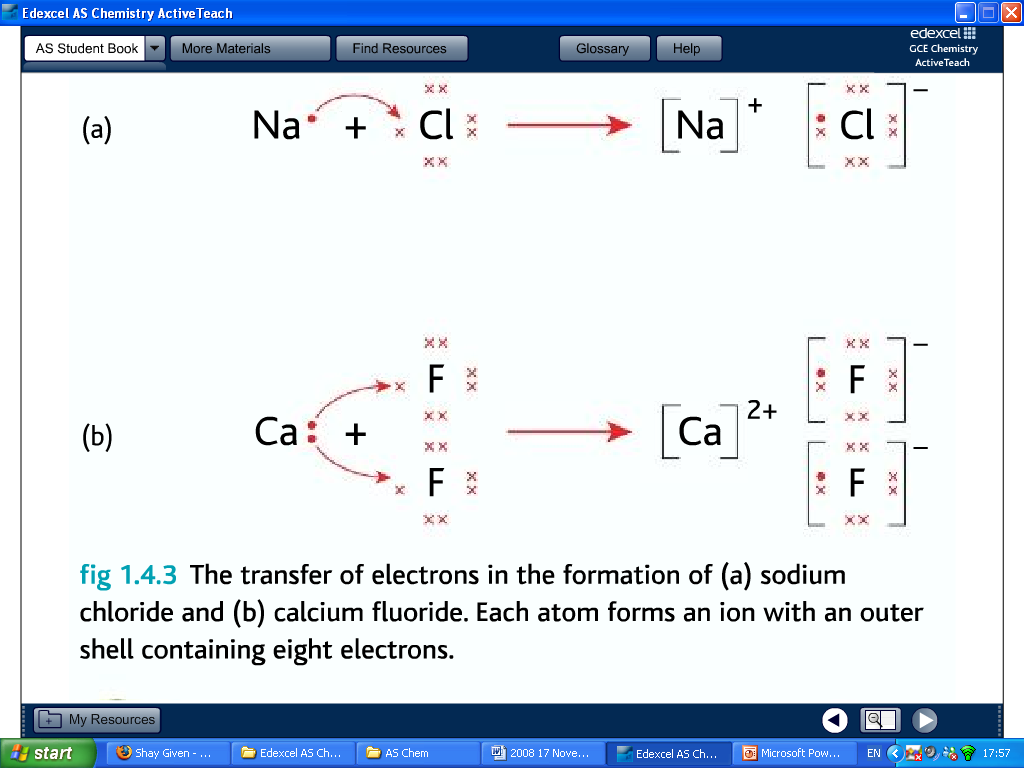 Example of calcium fluoride.

Each atom forms an ion
with an outer shell 
containing eight electrons.
Ionic Bonding
As you can see from the dot and cross diagrams, the transfer of electron is complete. Forming an ionic bond, which is also known as an electrovalent bond.

You get the bond, because ions the elements become ions (in order to get a full outer shell), they are oppositely charged.

Therefore, you get the electrostatic attraction mentioned earlier (an attraction of opposite charges) – known as an ionic bond.
What determines what the charge is on an ion?

Elements combine to make the compound which is as stable as possible - the one in which the greatest amount of energy is evolved in its making. 

The more charges a positive ion has, the greater the attraction towards its accompanying negative ion. 

The greater the attraction, the more energy is released when the ions come together.
http://www.chemguide.co.uk/atoms/bonding/ionic.html#top
Questions
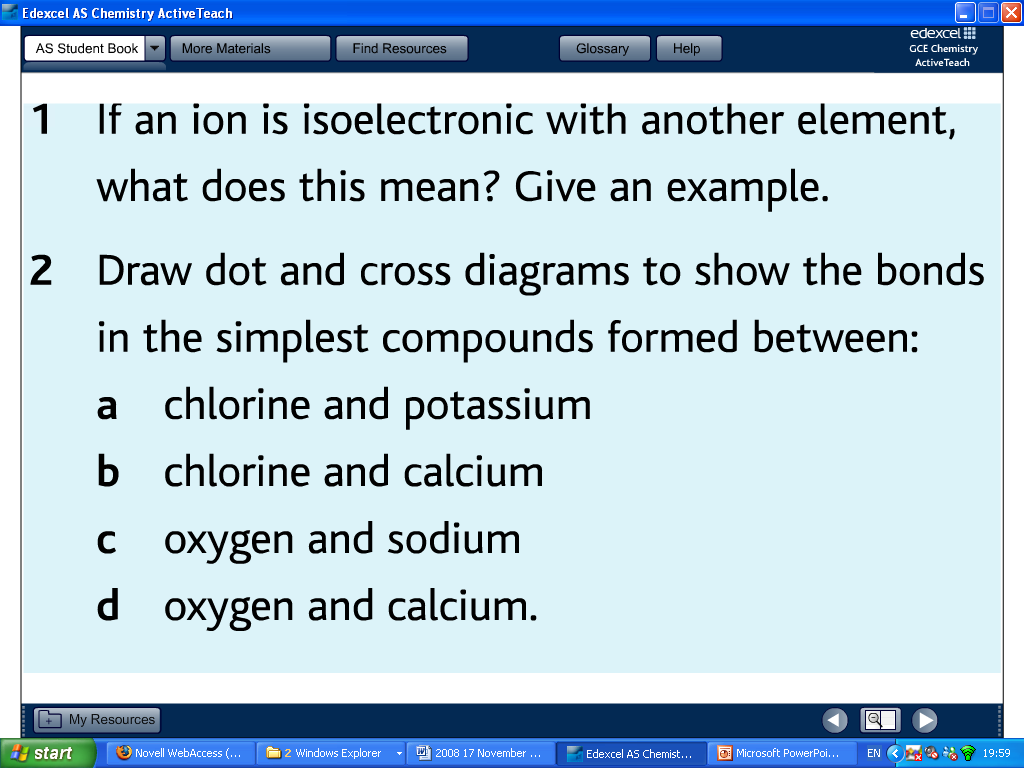 Answers
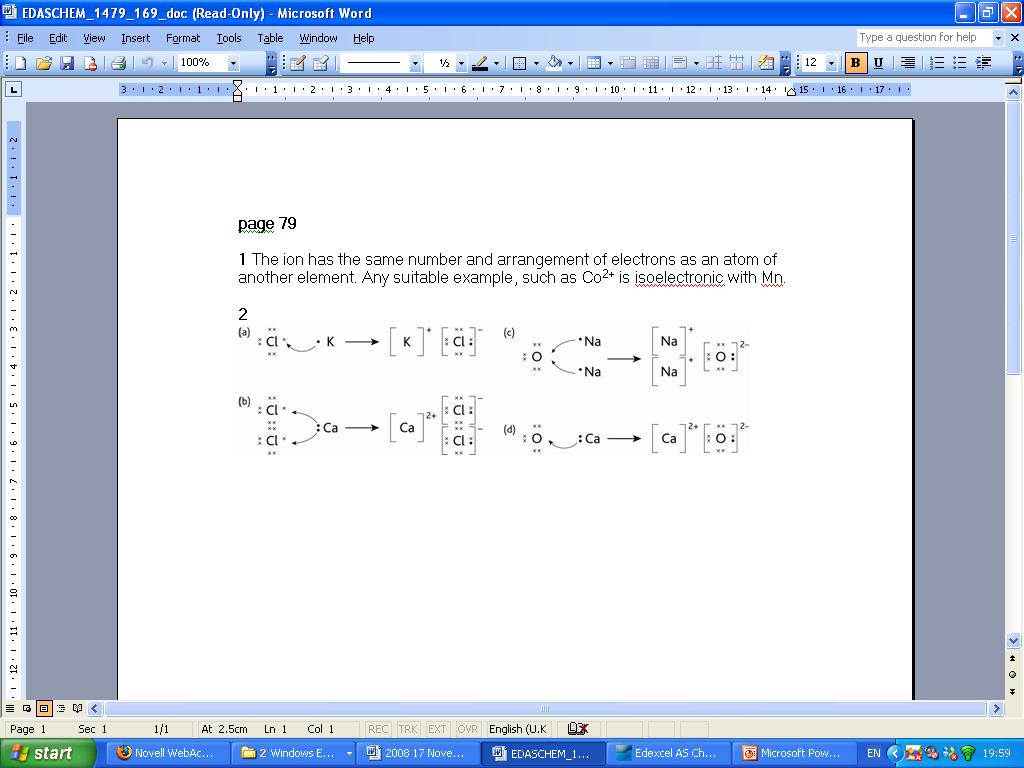 Giant Ionic Lattice
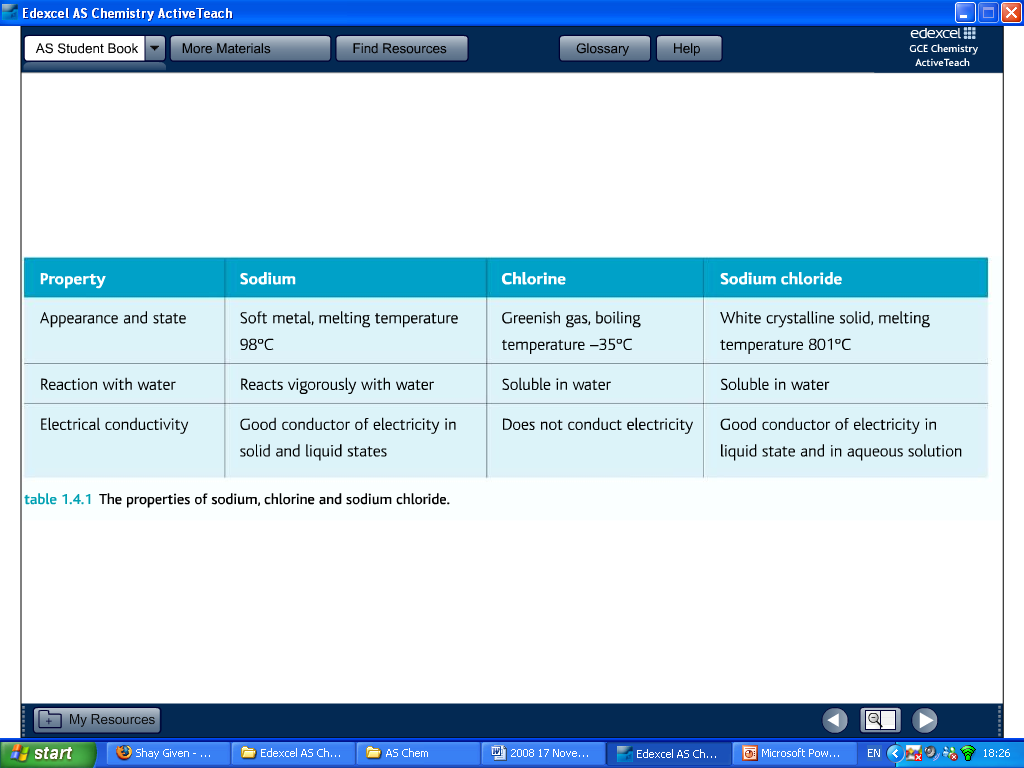 As you can see above, when an
ionic compound is formed, its
properties are normally
different from those of the
elements it is made out of
Difference is due to fact that the
Compound is made out of two
Different ions. While sodium
Is a solid made up of a lattice
 of the same metal, and chlorine 
is a gas made out of diatomic
Molecules.
Trends in Atomic Radii
Describe and explain the change in size between:
A metal atom and its ion.
A non-metal atom and its ion.
Trends in Atomic Radii
The ionic radius is the radius of an ion in a crystal and is used to describe the size of ions.
How can you explain this change
in radii when metals and
non-metals become ions?
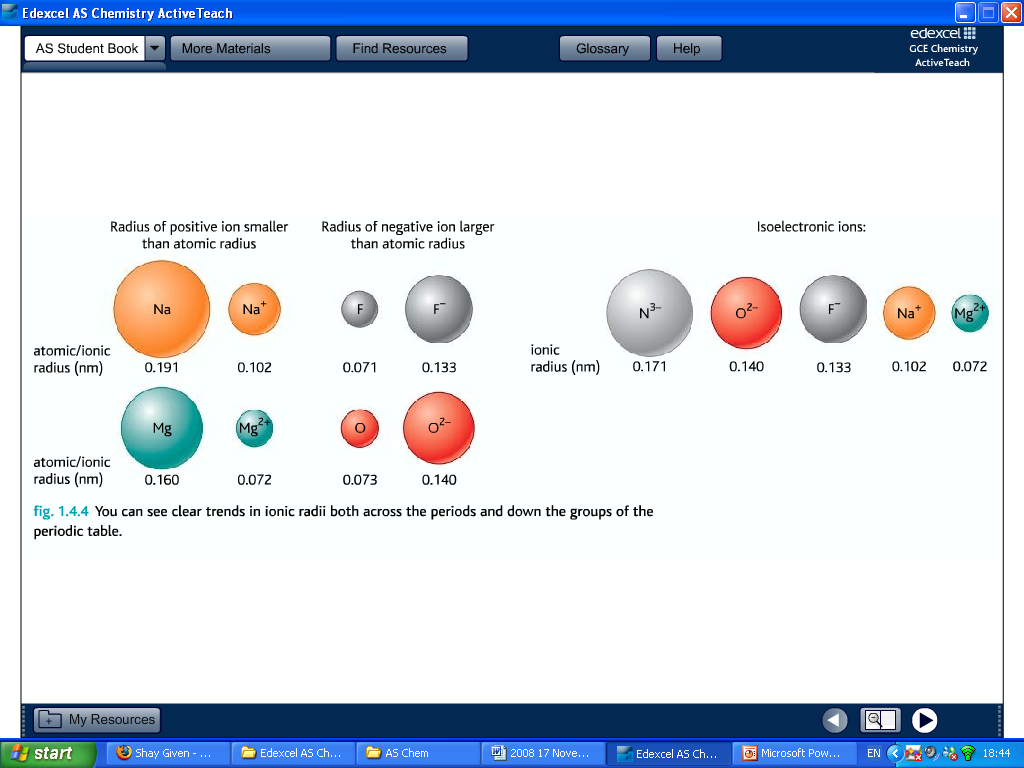 The radius of a positive ion is
Smaller because remaining
Electrons are more strongly
Attracted to the positive nucleus.

In negative ions, the extra negative
Charge means all electrons are less
Tightly bound by the nucleus
Types of Lattice Structure
When you pass x-rays through a crystal, they are scattered/diffracted by electrons in the atoms/ions in the structure.

They gives a diffraction pattern telling you about atom/ion arrangement.

These are called electron density maps – showing where the probability of finding electrons is highest.
Types of Lattice Structure
Face-centered cubic structure

Coordination number = 6 (because each ion has 6 neighbours)

Because chloride ions are much bigger, the Na ions fit into the space between Cl ions.

This NaCl lattice is commonly found in ionic compounds – also called rock salt structure.
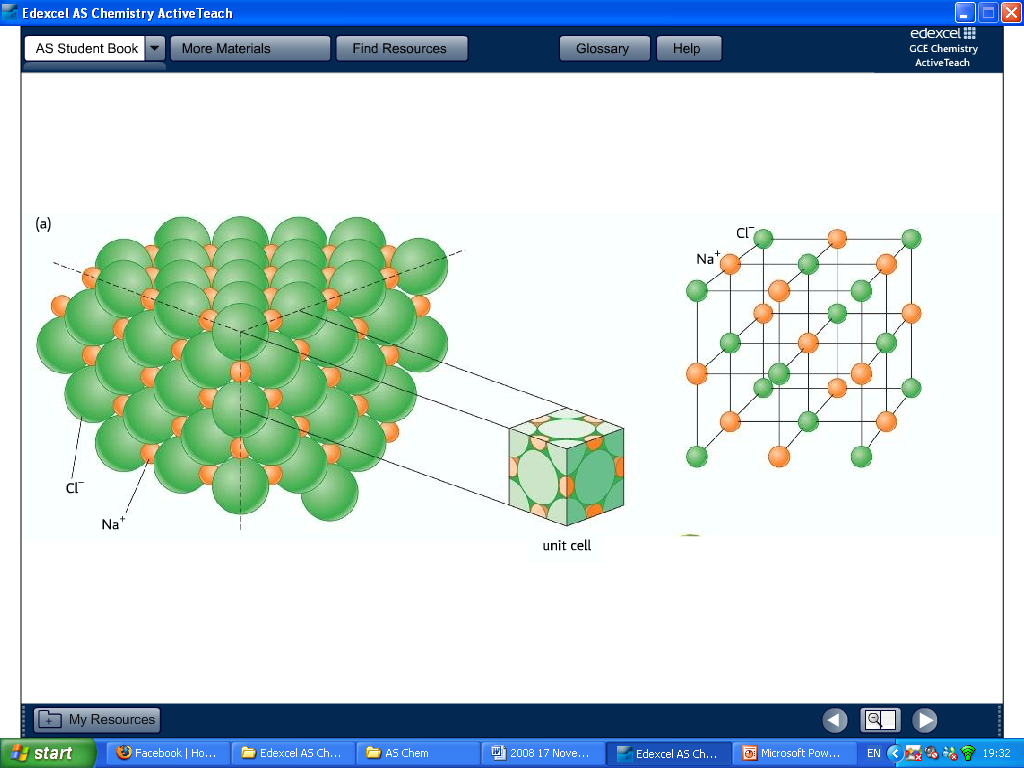 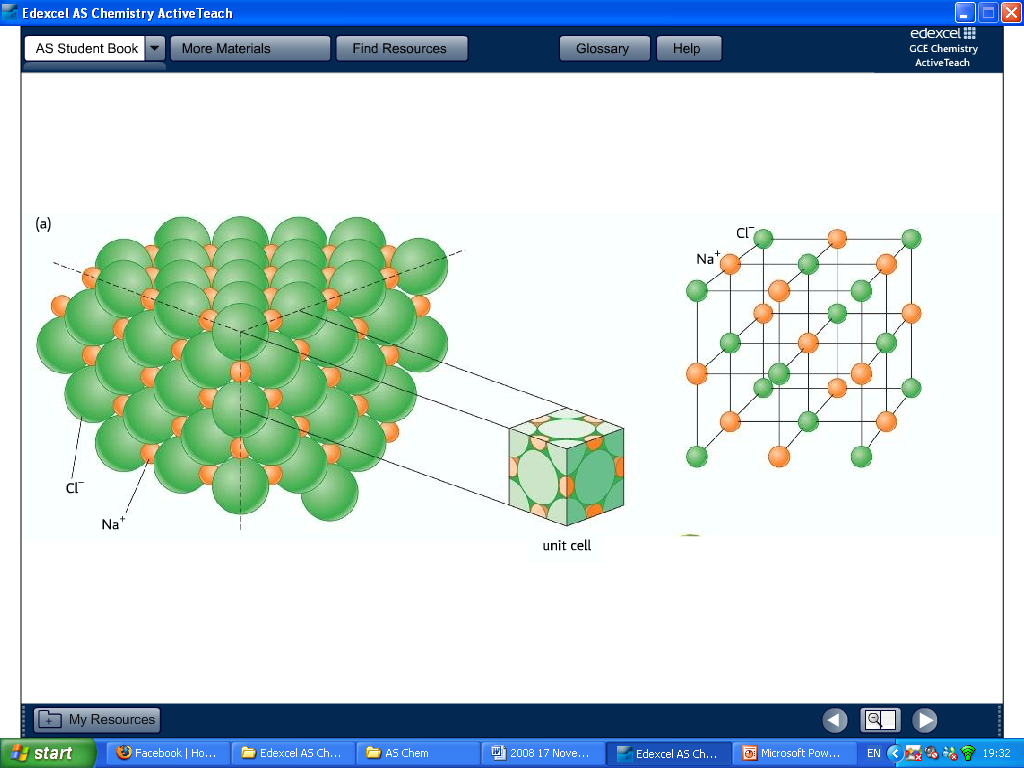 Types of Lattice Structure
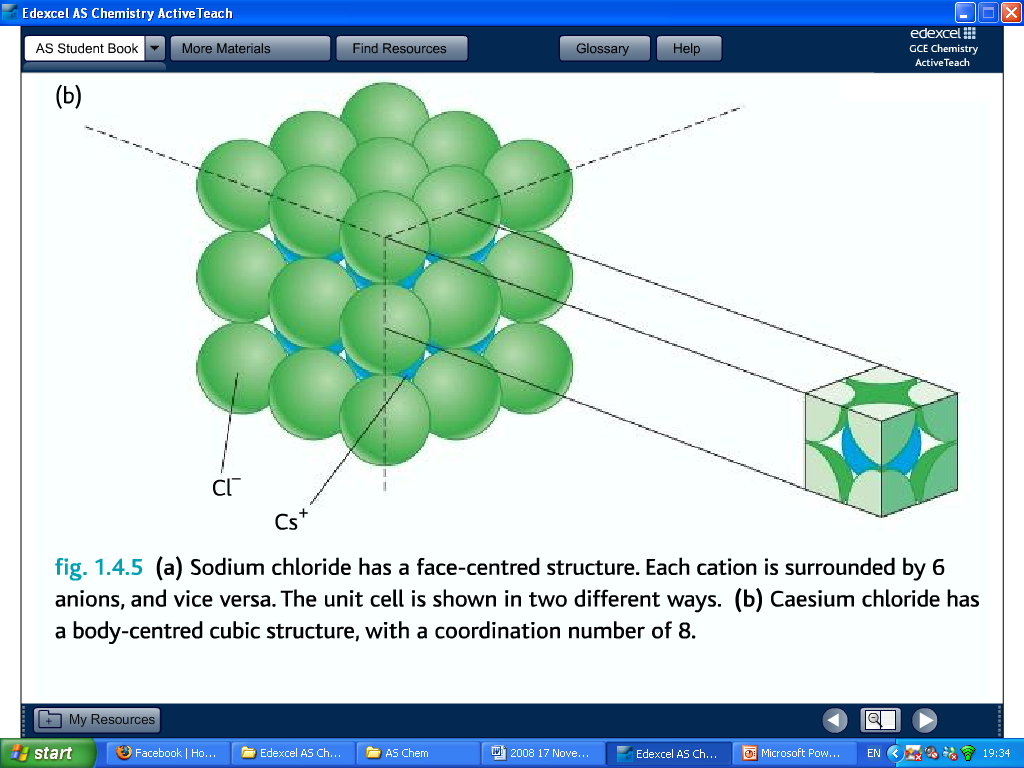 Body-centered cubic structure.
Coordination number = 8
Cesium ion is much bigger than Na ion, so more chlorides can fit around it.
Ionic Compound Properties
High melting and boiling points because of the large number of ionic bonds that need to be broken.

These need to be broken for the compound to break or melt.
Questions
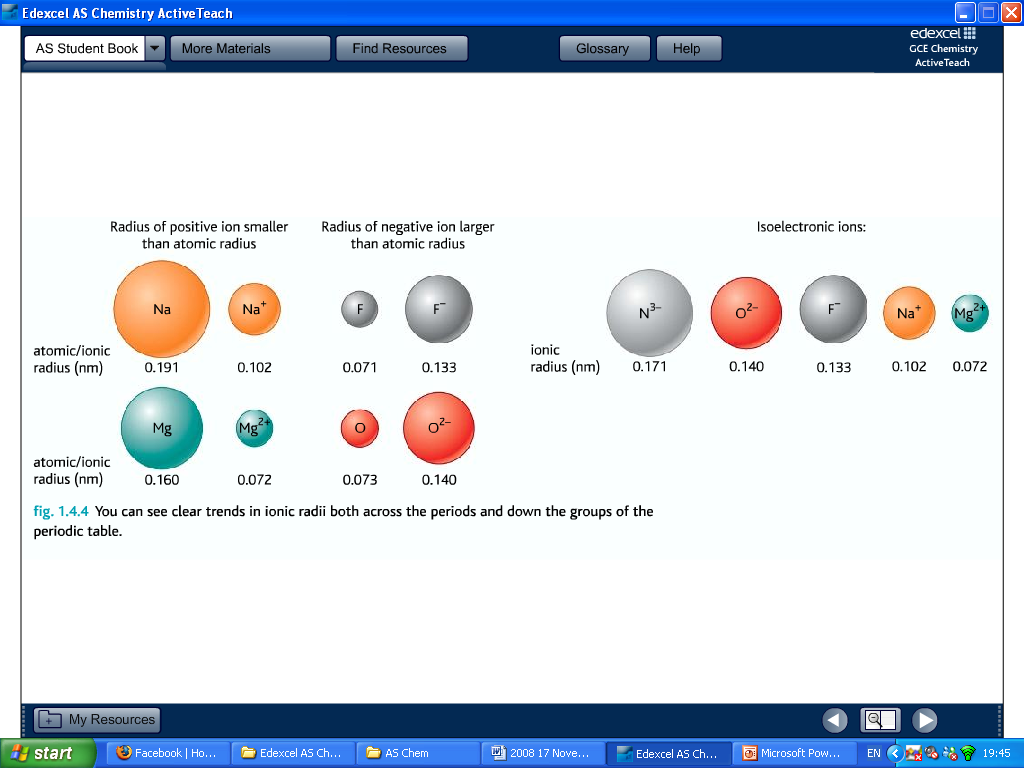 Look at the radii of the isoelectronic ions on the right. They all have the same number of electrons. Explain the difference in radii.
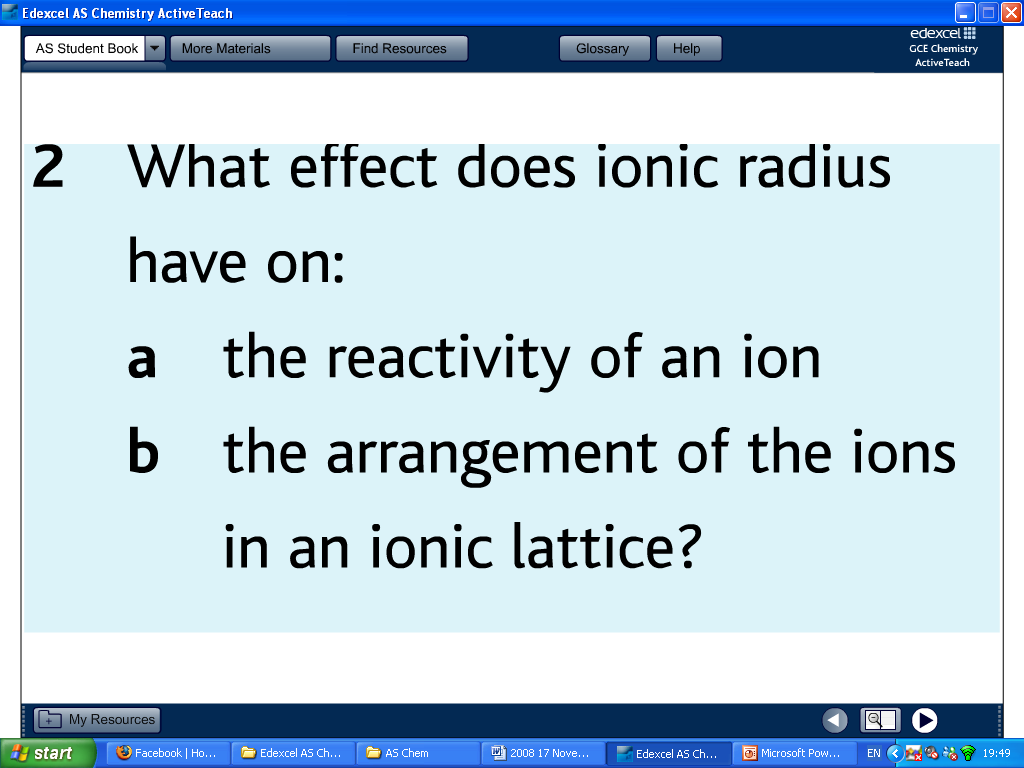 Answers
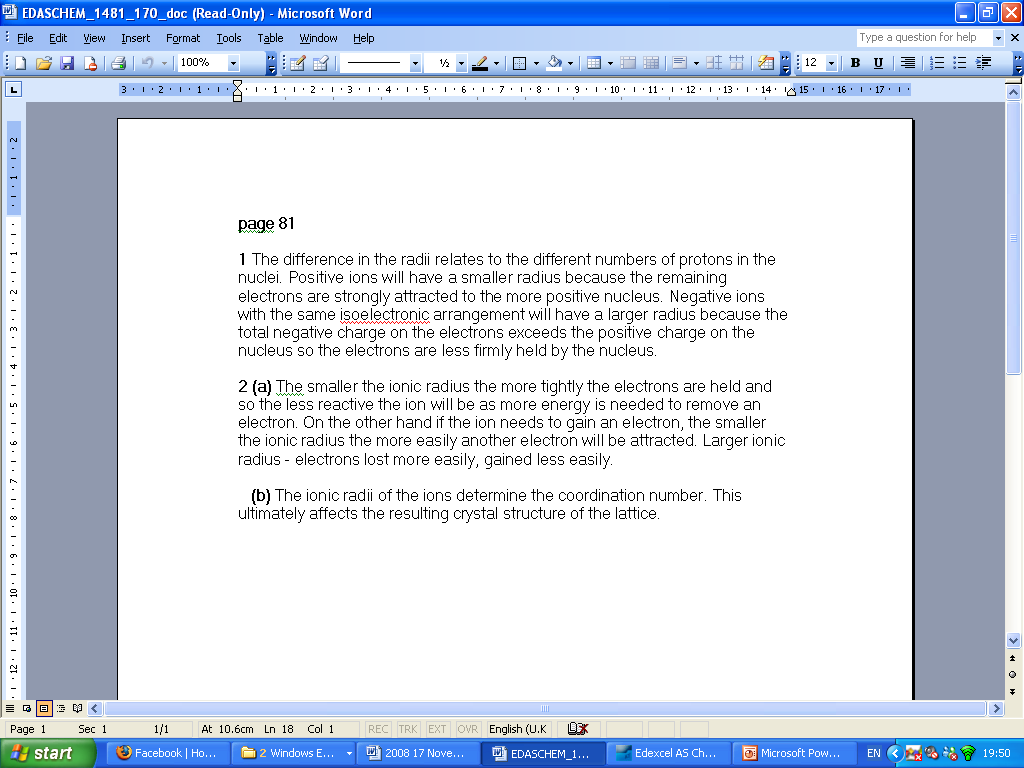 HSW:Evidence for Existence of Ions
Evidence
There are three distinct areas that can be used to describe the existence of ions:

Physical Properties

Electrolysis

Electron Density Maps
Physical Properties
The physical properties of ions can be explained through the existence of ions.

High melting/boiling points like metals – structures made up of particles held together very tightly; particles being oppositely charged ions would explain this property.

Ionic solids conduct electricity when molten, not solid – when in a lattice, ions held firmly. But when molten, ions free to move (electricity is a movement of charge)
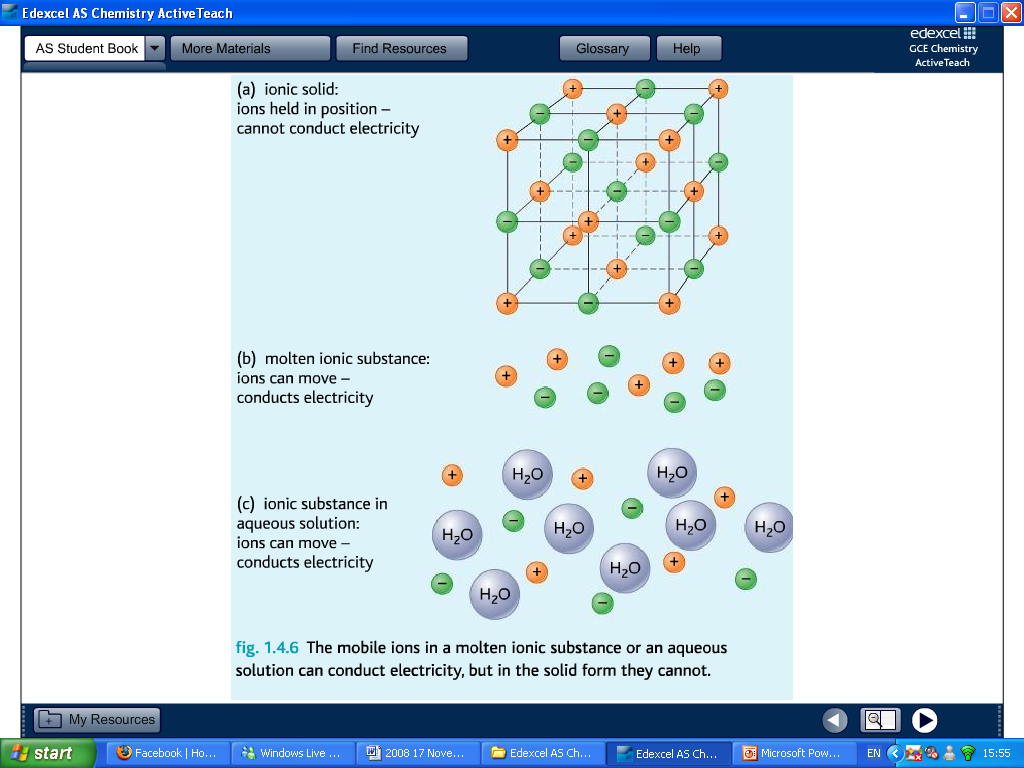 -
-
-
-
-
-
+
+
+
+
+
+
+
+
+
-
-
-
-
-
-
-
-
-
+
+
+
+
+
+
-
-
-
-
-
-
+
+
+
+
+
+
+
+
+
-
-
-
-
-
-
-
-
-
+
+
+
+
+
+
-
-
-
-
-
-
+
+
+
+
+
+
+
+
+
force
Physical Properties
Ionic substances differ from metal in that they are brittle – break easily when hit. Also metals are malleable and ductile.
The brittle behaviour can again be explained using the presence of ions.
A force in one layer of ions to shift relative to the other layers, putting ions of same charge together.
The resulting repulsion forces the layers apart, so making ionic substances shatter easily:
repulsion
Electrolysis
Behaviour of ionic substances during electrolysis is another example of ion existence.

Aqueous CuCrO4 is an olive green solution

If it undergoes electrolysis, a blue colour appears around the negative electrode (cathode) and a yellow colour around the positive electrode (anode).
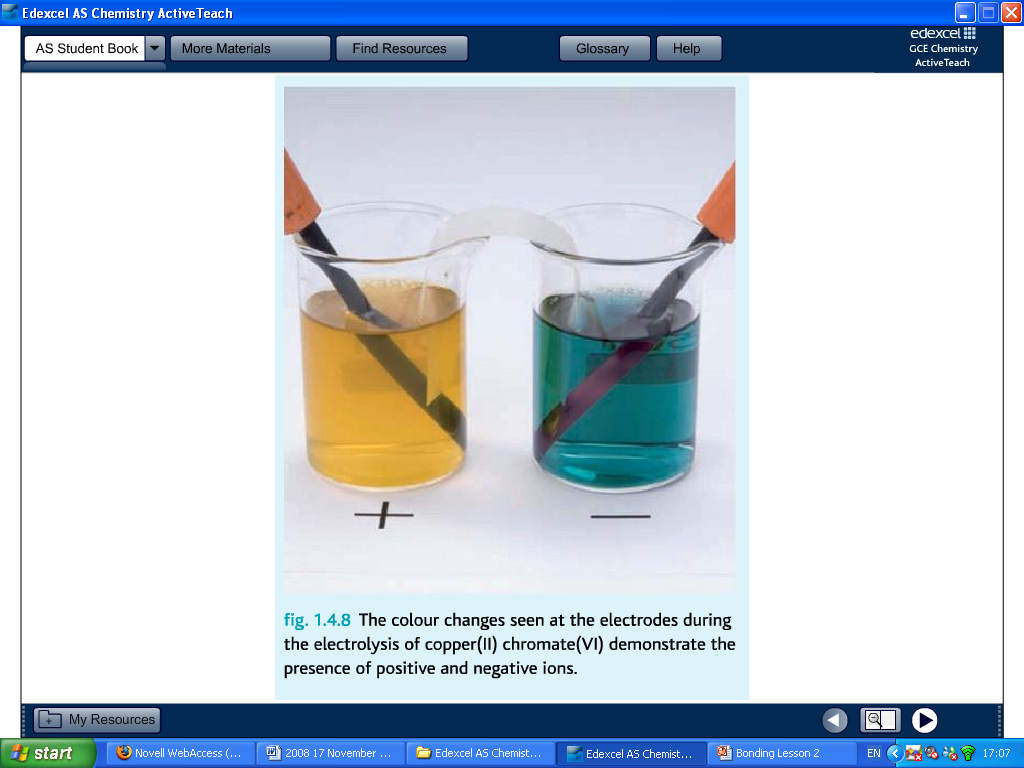 http://www.youtube.com/watch?v=lJ-tTN3PlAY
Questions relating to the procedure: 

What colour is the copper(II) chromate solution?

(2) What colour is observed at the positive electrode after the power supply has been turned on for some time?  

(3) What colour is observed at the negative electrode after the power supply has been turned on for some time? 
 
(4) Explain in terms of the movement of ions why different colours are formed at each electrode. 

(5) What is the function of the dilute hydrochloric acid?
Electrolysis
Positive blue copper(II) ions, Cu2+ are attracted to the cathode.

Negative yellow chromate(VI) ions, CrO42- are attracted to the anode.

The dilute hydrochloric acid is required to complete the circuit.
Electron Density Maps
When x-rays are passed through ionic crystals onto photographic film, they are deflected by the electrons and produce bright spots.

Bigger the ion, more electrons there are, brighter the spot.

Charge density can be worked out by analysing the position and intensities of the spots.

Charge density is the amount of electric charge per unit volume (measured as electrons per cubic nanometre).
Electron Density Maps
Points of equal density are joined to make contour lines which produce an electron density ‘map’.

Hence more evidence for the presence of ions in crystals.
Measurement taken from these maps allow different ions to be identified, and their distances apart in crystal lattices

More evidence for existence of ions.
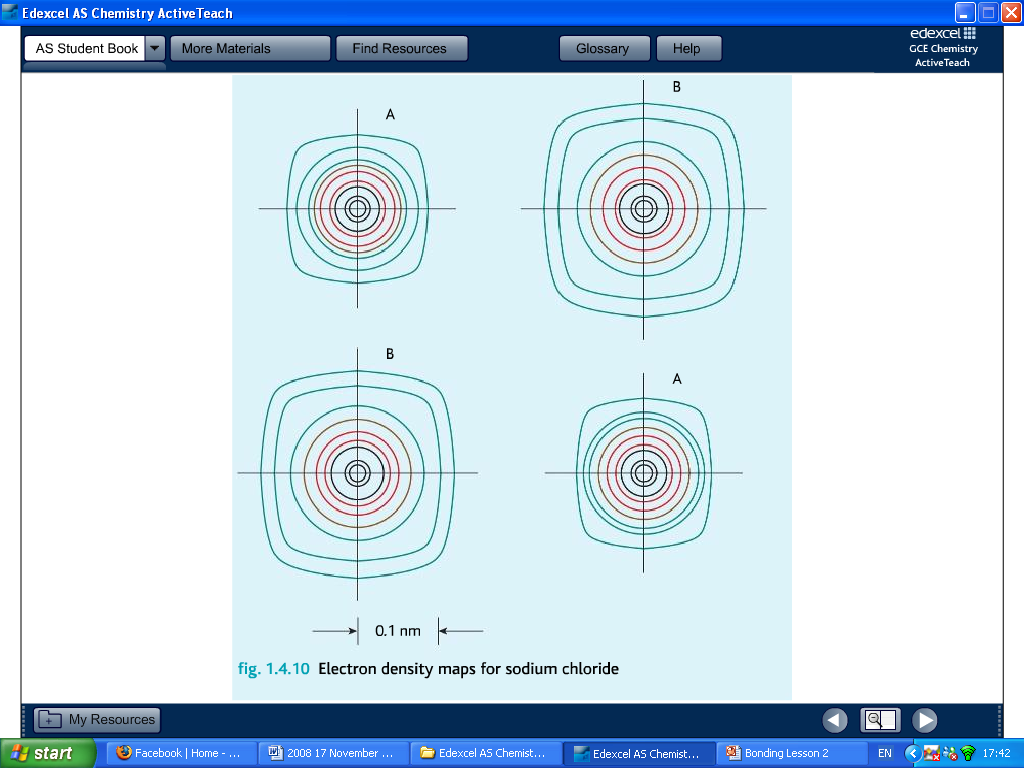 Question
Look at the density map on the left.

Which are sodium ions and which are chloride ions?

What is the ionic radius of the sodium and chloride ions?

How did you make your decision?
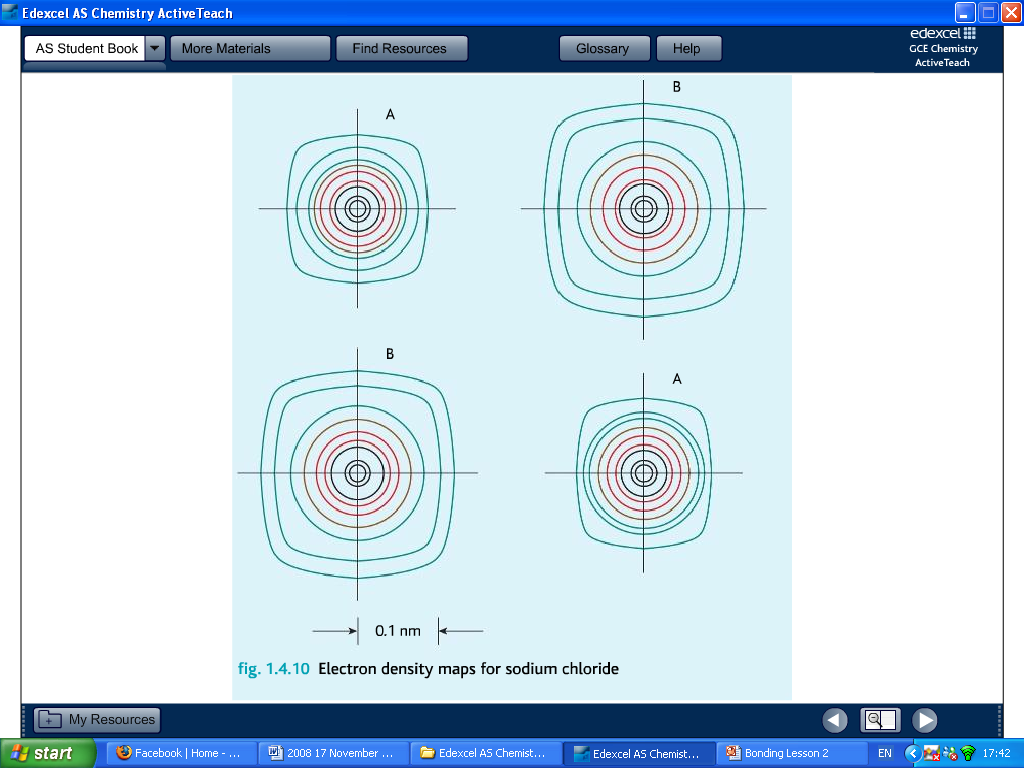 Answer
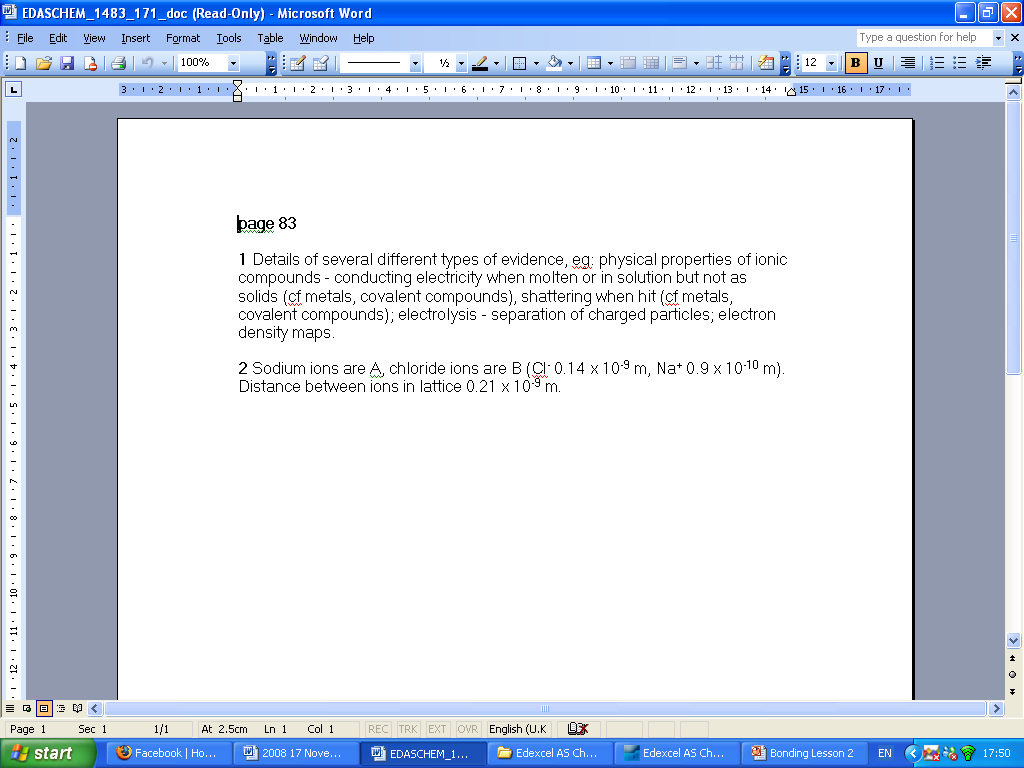 Technicians’ list

Demo- electrolysis of copper(II) chromate
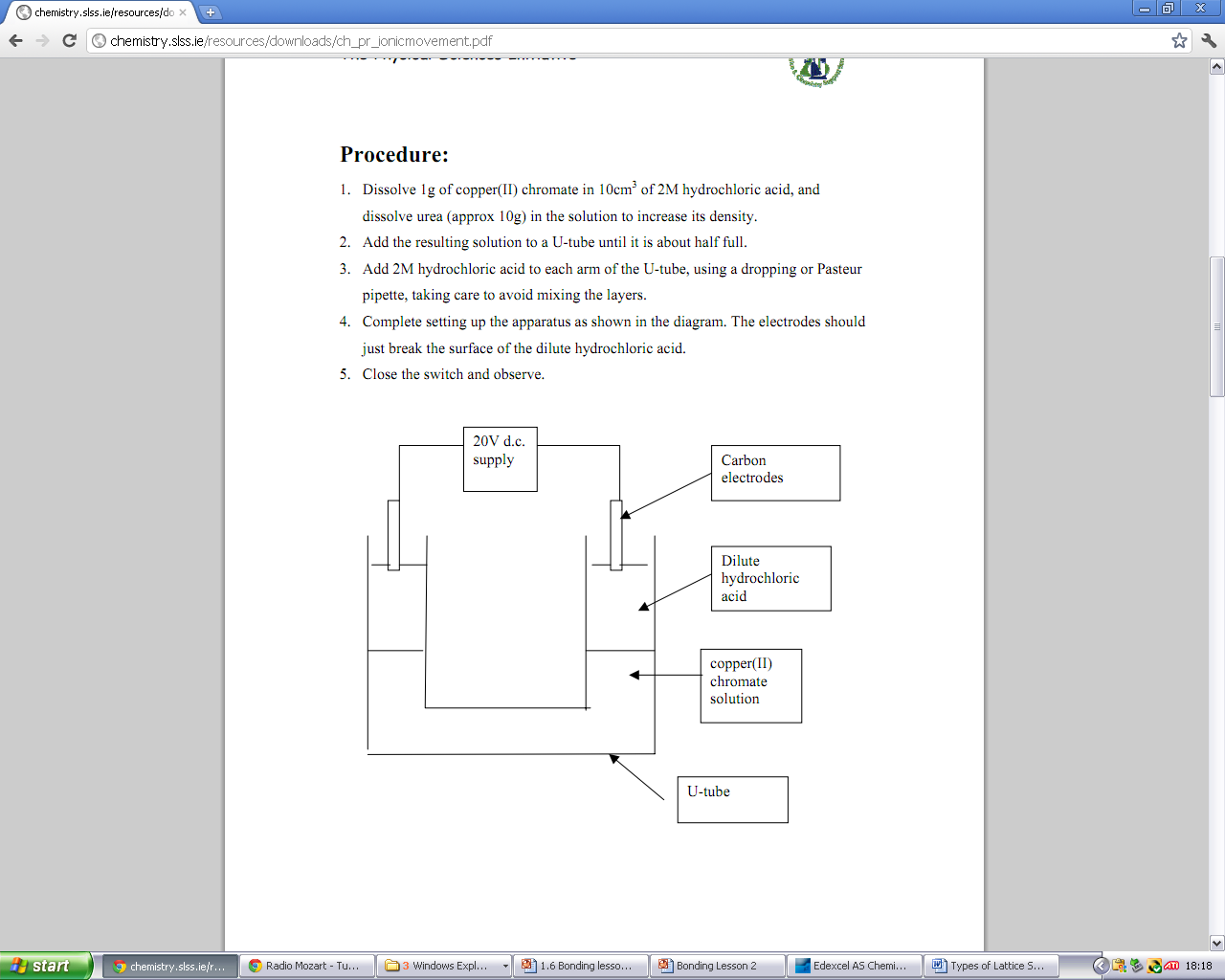 copper(II) chromate
Urea
2M hydrochloric acid
U-tube
Power pack & leads
Carbon electrodes
http://chemistry.slss.ie/resources/downloads/ch_pr_ionicmovement.pdf